Foundations of Data Mining
http://www.cohenwang.com/edith/dataminingclass2017
Instructors:
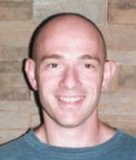 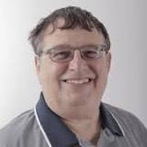 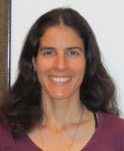 Haim Kaplan
Edith Cohen
Amos Fiat
Lecture 9
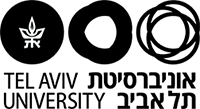 Edith Cohen     Lecture9
1
Today:  Mining and Learning from graphs (I)
Graph datasets:  Where graph data comes from and characteristics
Mining graphs:  Which properties we mine and why
Computation and algorithm design goals for massive graphs
Deep dive: Techniques + algorithms for mining large graphs:
Eigenvector centrality (PageRank) 
MinHash sketches of reachability sets (centrality, similarity, influence)
All-Distances sketches
Edith Cohen     Lecture9
2
Graph Datasets:Represent relations between “entities”
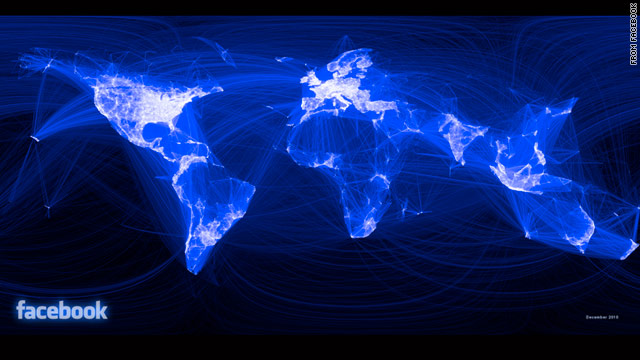 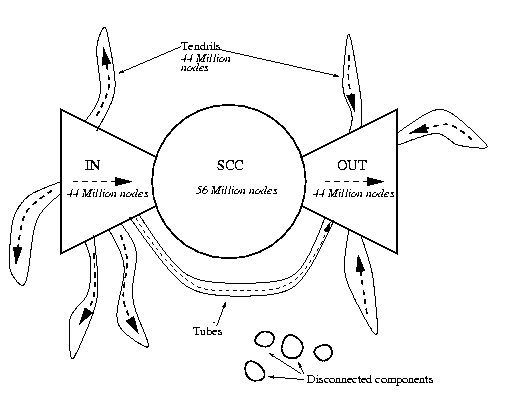 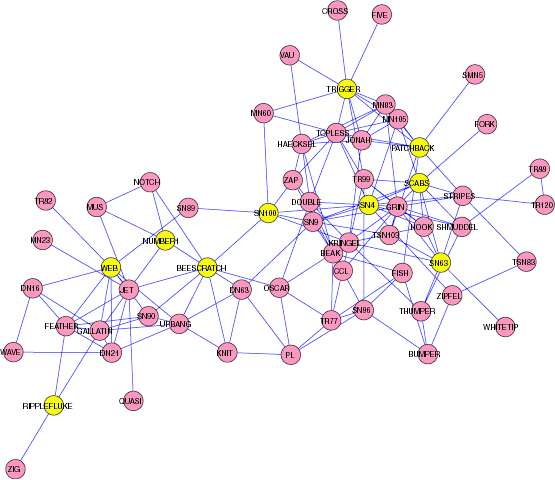 Bowtie structure of the Web Broder et. al. 2001
Dolphin interactions
Edith Cohen     Lecture9
3
Graph Datasets
Hyperlinks (Web,  linked documents)
Social interactions (Facebook, Twitter, LinkedIn,…  friends) Email, phone call detail, messages
Commercial transactions  (purchases, Reviews, Likes, Ratings)
Road networks
Communication networks
Protein interactions
Knowledge graph: Many types of entities (nodes) and relations (edges)
Graphs generated from metric data/embeddings: (nearest neighbors/neighborhoods): Images, search queries
Edith Cohen     Lecture9
4
[Speaker Notes: Embedings:  Sometimes graph tools are so useful that it is worth while to convert non-graph data to graph form]
Properties
Directed/Undirected
Snapshot or with time dimension (dynamic)
One or more types of entities (people, pages, products)
Features (Meta data) associated with nodes
Some graphs are really large: Hyperlinks, social, images
Edith Cohen     Lecture9
5
Computation on Very Large Graphs
Design algorithms for Streamed /  Distributed / Parallel computation
General guidelines : 
keep total computation/ communication/ storage  “sub/linear”  in the size of the data
Trade off computation and approximation quality
Parallelize (minimize chains of dependencies)
Localize dependencies  (nodes that share edges are stored closer to each other)
Edith Cohen     Lecture9
6
Mining the link structure: Network level properties
Connected/Strongly connected components
Diameter (longest shortest s-t path)
Effective diameter (90% percentile of pairwise distances)
Distance distribution (number of pairs within each distance)  
Degree distribution (number of nodes with each degree)
Edith Cohen     Lecture9
7
Diameter
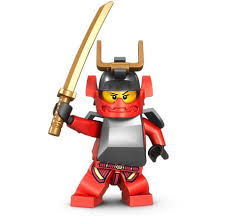 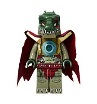 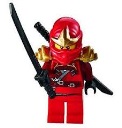 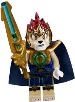 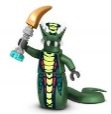 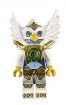 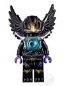 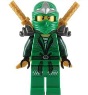 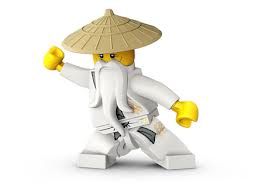 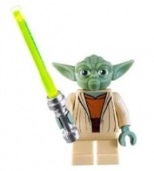 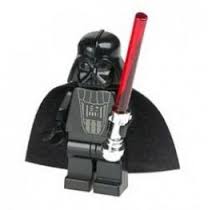 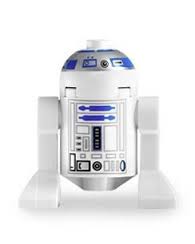 Diameter is 3
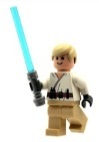 Edith Cohen     Lecture9
8
Degree distribution
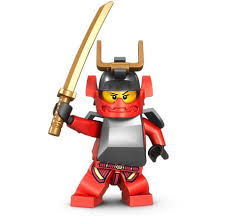 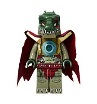 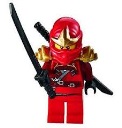 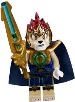 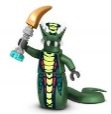 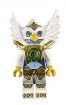 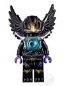 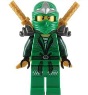 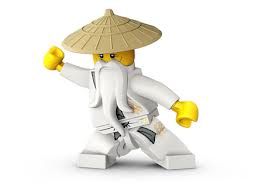 Degree 3: 5 nodes
Degree 4: 3 nodes
Degree 5: 4 nodes
Degree 6: 1 node
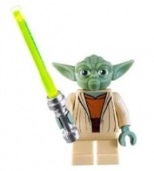 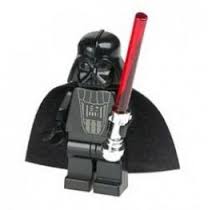 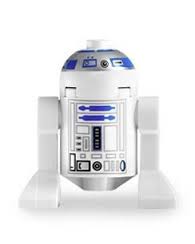 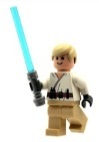 Edith Cohen     Lecture9
9
Distance distribution of
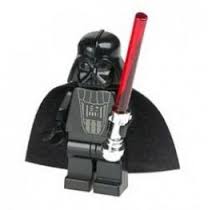 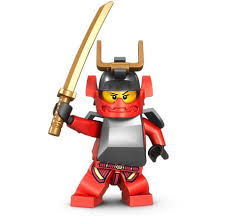 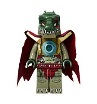 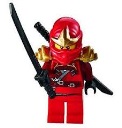 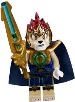 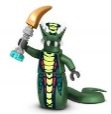 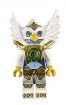 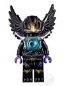 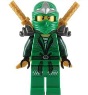 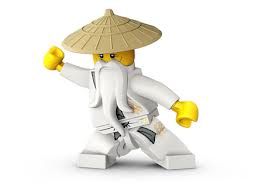 Distance 1:  5
Distance 2: 5
Distance 3: 1
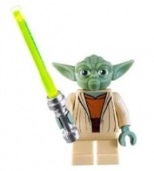 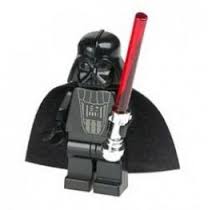 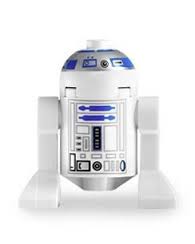 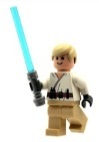 Edith Cohen     Lecture9
10
…Mining the link structure: Network/node level properties
Clustering coefficient: Ratio of the number of closed triangles to open triangles.
Communities/clusters: set of nodes that are more tightly related to each other than to others
Edith Cohen     Lecture9
11
Triangles
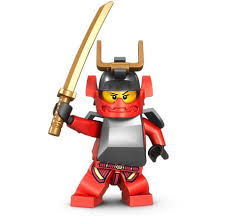 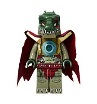 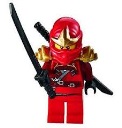 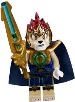 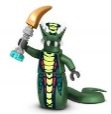 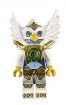 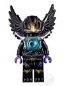 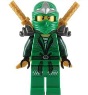 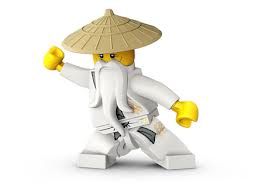 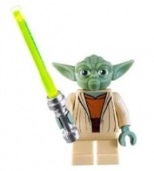 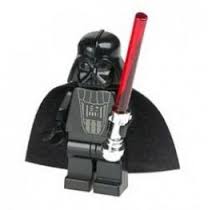 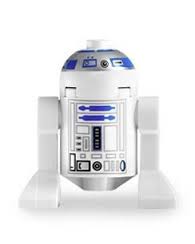 Open triangle (2-path)
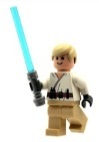 Edith Cohen     Lecture9
12
Triangles
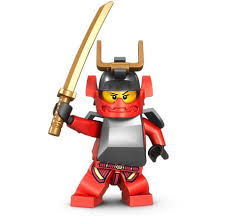 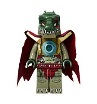 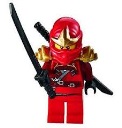 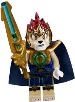 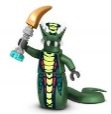 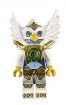 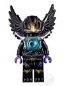 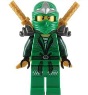 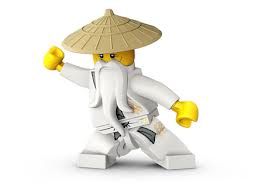 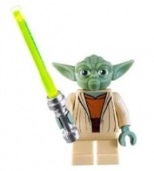 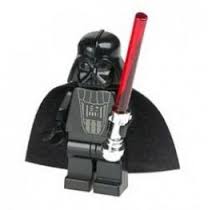 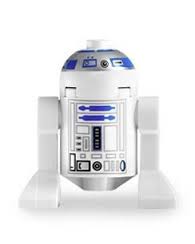 closed triangle
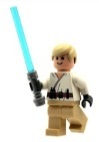 Edith Cohen     Lecture9
13
Triangles
Social graphs have many more closed triangle than random graphs (high clustering coefficient)
Triangles much more likely within “community”
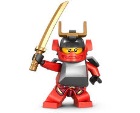 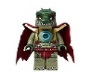 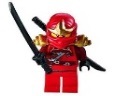 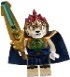 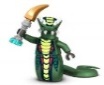 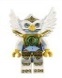 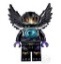 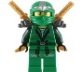 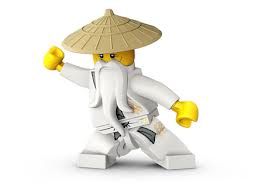 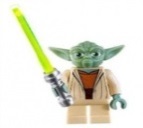 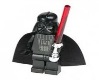 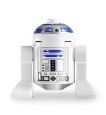 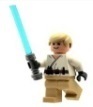 Edith Cohen     Lecture9
14
[Speaker Notes: Open triangle within community much more likely to be part of a closed triangle]
Communities Example (overlapping)
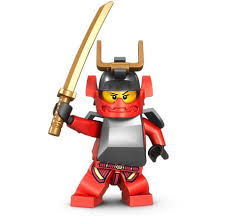 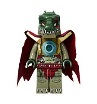 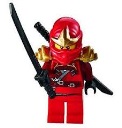 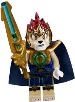 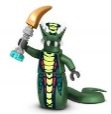 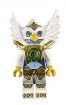 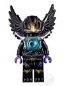 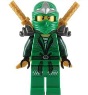 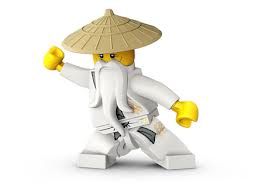 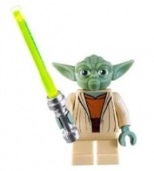 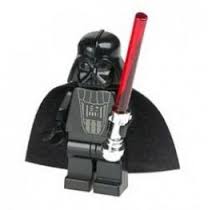 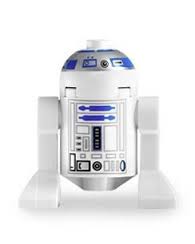 Star Wars
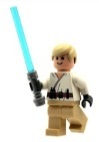 Edith Cohen     Lecture9
15
Communities Example (overlapping)
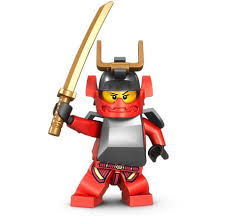 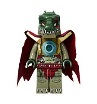 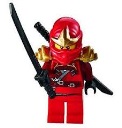 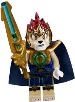 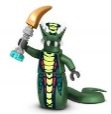 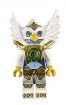 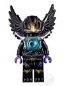 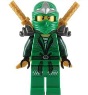 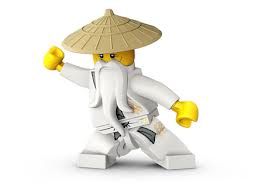 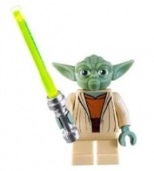 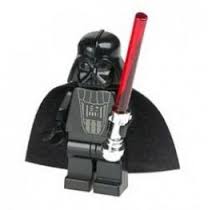 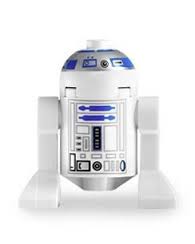 Ninjago
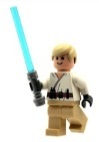 Edith Cohen     Lecture9
16
Communities Example (overlapping)
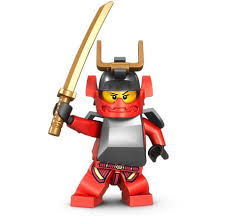 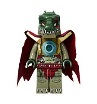 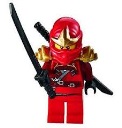 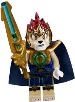 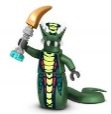 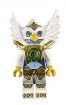 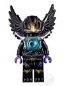 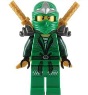 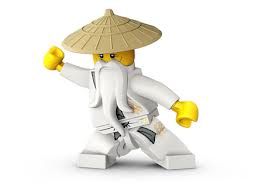 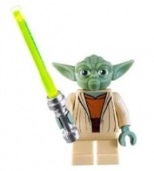 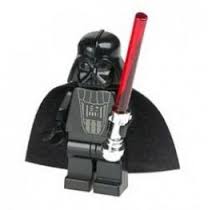 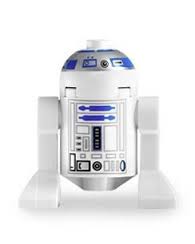 Bad Guys
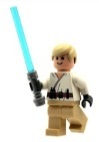 Edith Cohen     Lecture9
17
Communities Example (overlapping)
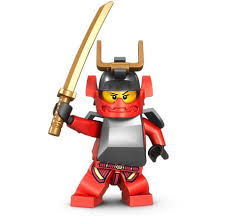 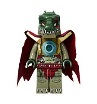 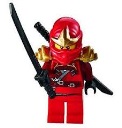 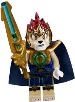 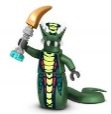 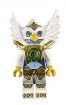 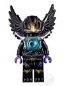 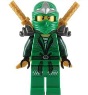 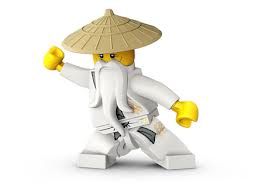 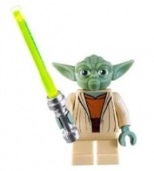 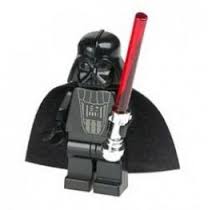 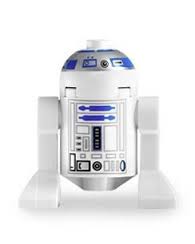 Good Guys
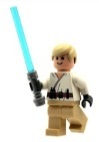 Edith Cohen     Lecture9
18
…Mining the link structure: Node level properties
Centrality/influence  of nodes (measures importance)
Influence  of a set of nodes:  Measures their coverage/ joint importance
Pairwise Similarity of nodes   basis of
influence and centrality measures
communities/clusters
link prediction (friend/product recommendations)
Label completion (Semi-supervised learning)
Based on “distances” (shortest paths) /  Based on “cuts”
Edith Cohen     Lecture9
19
Centrality
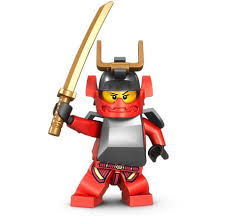 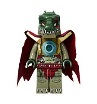 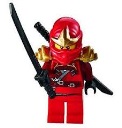 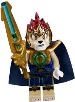 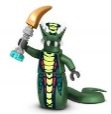 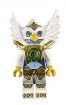 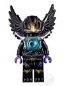 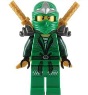 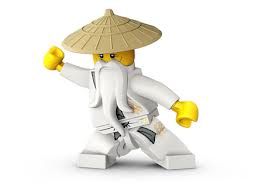 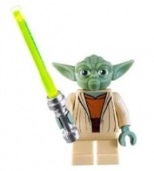 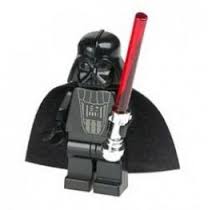 High Centrality
Low centrality
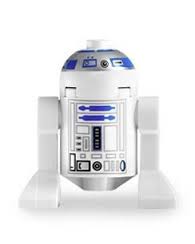 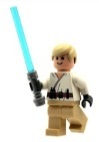 Edith Cohen     Lecture9
20
Influence (“coverage”):  High
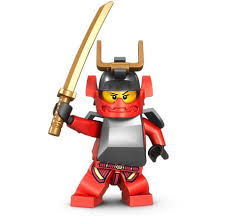 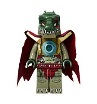 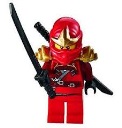 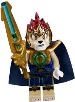 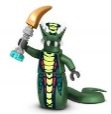 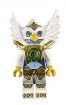 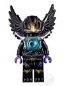 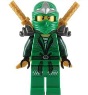 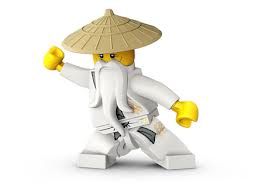 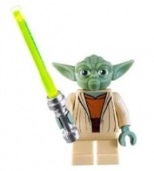 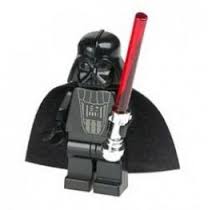 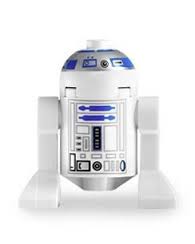 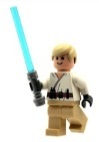 Edith Cohen     Lecture9
21
Influence (“coverage”):  Low
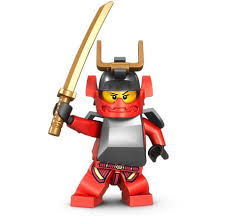 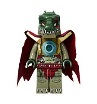 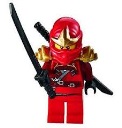 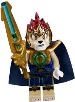 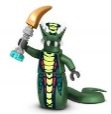 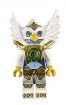 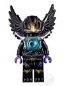 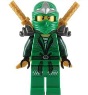 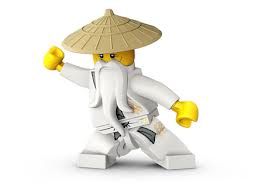 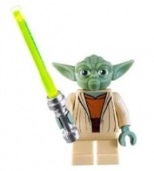 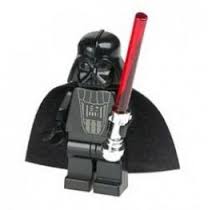 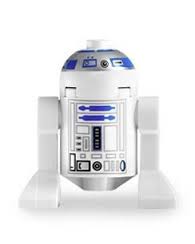 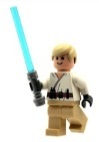 Edith Cohen     Lecture9
22
Centrality
Distance/reach-based
Cut-based
Importance measures of nodes in a network  
…  depends on what we want to capture:
Degree (in/out): largest number of followers, friends.  Easy to compute locally.   Spammable. Local.
Eigenvector (PageRank/Bonacich):  Your importance/ reputation recursively depend on that of your friends.
Betweenness:  Your value as a “hub” –  located on the shortest path between many pairs
Closeness:  Centrally located, able to  quickly reach/infect many nodes.
Edith Cohen     Lecture9
23
[Speaker Notes: Monitin=Reputation]
Closeness Centrality (distance based)
!! Not defined well when graph is not (strongly) connected
Edith Cohen     Lecture9
24
Degree (to Eigenvector) Centrality (“cut” based)
Moto: Your reputation is derived from that of your recommenders
History: Citation analysis [Garfield 50’s] …. Google PageRank [Brin Page ‘98]
Issues:  
If someone makes a lot of “likes” it should discount their value
The reputation of the recommender should be factored in (prevent spam)
Proposal:
Edith Cohen     Lecture9
25
… Eigenvector Centrality (“cut” based)
Linear system of equations
Edith Cohen     Lecture9
26
… Solving Eigenvector equations via power iterations
Why?
Edith Cohen     Lecture9
27
[Speaker Notes: Thm: Previous slide we argues that nonnegative solution exists (not full rank).  We don’t prove the full theorem (nonnegative vector)
Power iterations:  Local redistribution of rank to out neighbors]
BUT !! Nonzero solution may not be unique 
if not strongly connected;  surfer gets “stack” – All reputation moves away from component with out-links and no in-links
W not stochastic
!! Power iterations may not converge
Page rank!  Basis of Google’s early search engine
Final Improvement:
Edith Cohen     Lecture9
28
[Speaker Notes: Previous slide we argues that nonnegative solution exists (not full rank).  We don’t prove the full theorem (nonnegative vector)]
Page Rank Centrality
Our new stochastic matrix:
W’ is Dense!!!   Infeasible to store as is
Edith Cohen     Lecture9
29
[Speaker Notes: Previous slide we argues that nonnegative solution exists (not full rank).  We don’t prove the full theorem (nonnegative vector)]
Computing Page Rank Centrality
Linear system of equations, unique nonzero solution
Algebraic solution gives insights on Page Rank:
Edith Cohen     Lecture9
30
[Speaker Notes: Take alpha fraction of the scores of all nodes (total is 1) and “redistribute”]
Page Rank via Power iterations
*Few dozen iterations suffice on graphs with billions of nodes
Extension: Teleport vector need not be uniform:  Can focus on topic or one node (personalized page rank)
Edith Cohen     Lecture9
31
Next: Node sketches for distance/reachability based measures
MinHash sketches of reachability sets
All-distances sketches (ADS)
Sketching:
Compute a sketch for each node, efficiently
From sketch(es) can estimate properties that are “hard”  to compute exactly (e.g., centrality of all nodes)
Edith Cohen     Lecture9
32
Reachability Sets
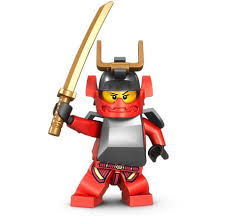 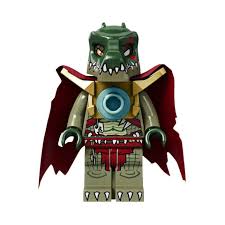 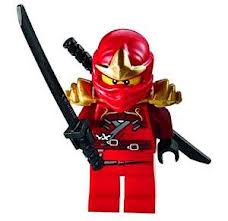 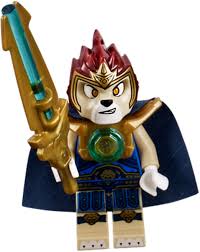 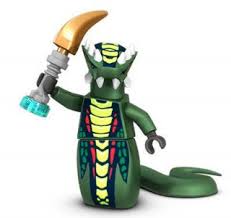 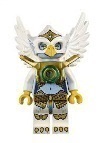 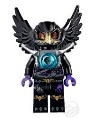 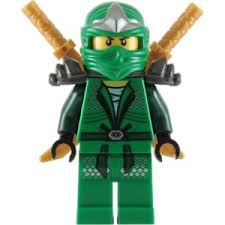 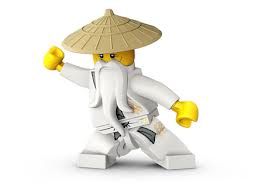 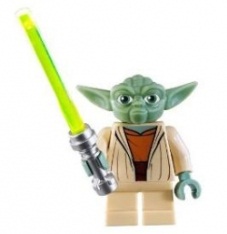 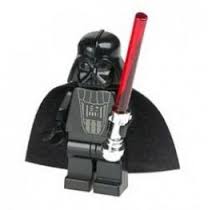 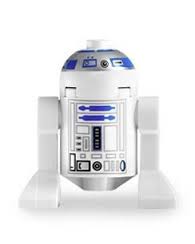 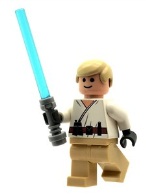 Edith Cohen     Lecture9
33
Reachability Set of
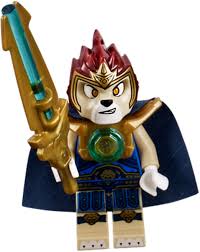 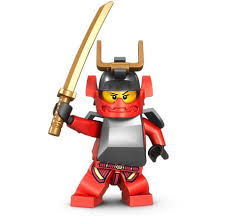 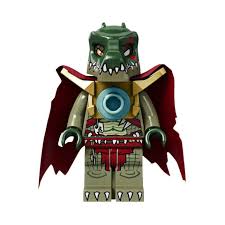 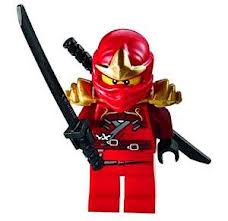 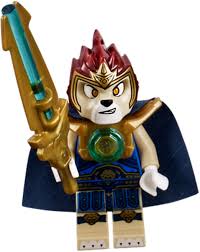 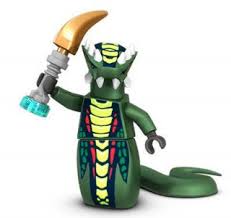 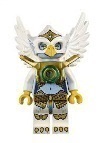 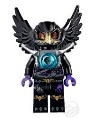 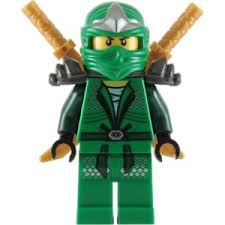 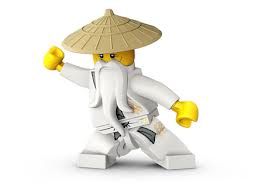 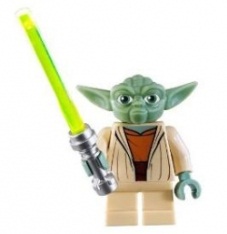 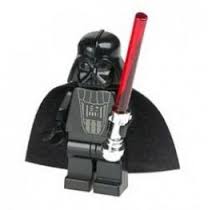 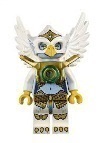 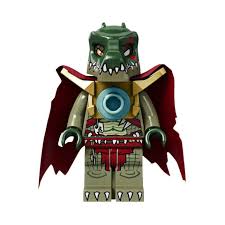 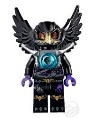 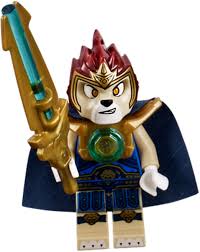 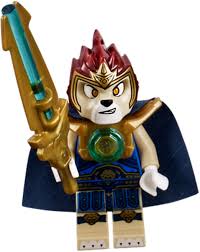 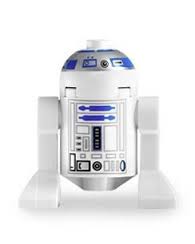 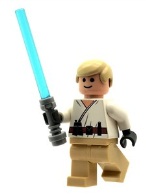 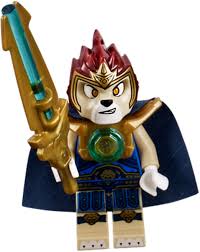 Edith Cohen     Lecture9
34
Reachability Set of
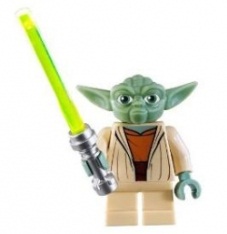 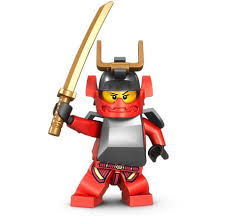 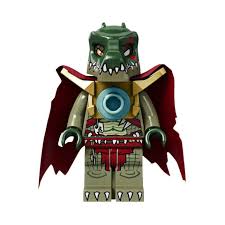 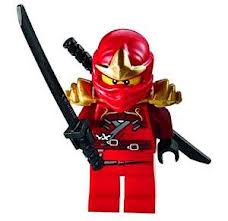 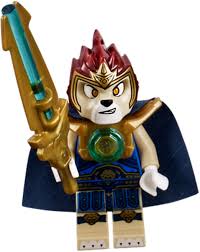 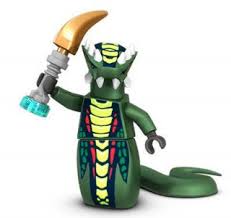 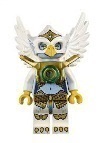 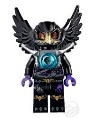 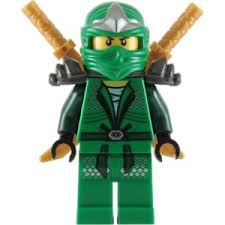 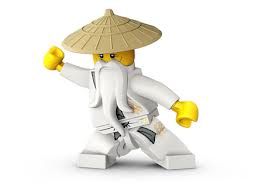 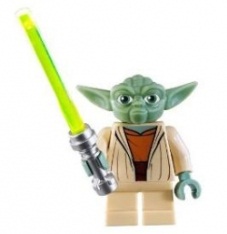 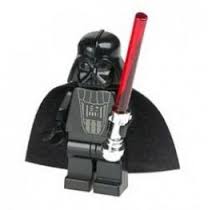 Size 13
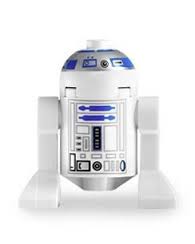 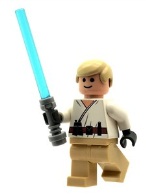 Edith Cohen     Lecture9
35
Why sketch reachability sets ?
Edith Cohen     Lecture9
36
Review (lecture2): MinHash Sketch Variety
Edith Cohen   Lecture2
37
MinHash sketches of Reachability sets of nodes
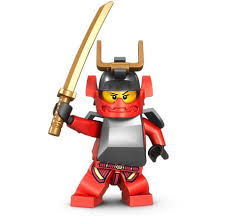 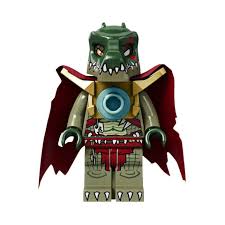 0.37
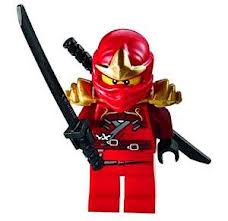 0.12
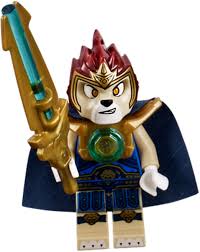 0.28
0.45
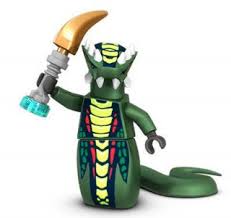 0.34
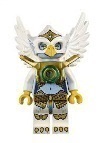 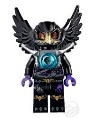 0.23
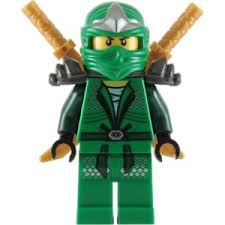 0.85
0.93
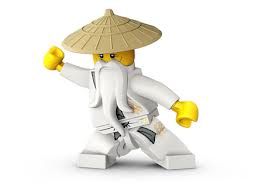 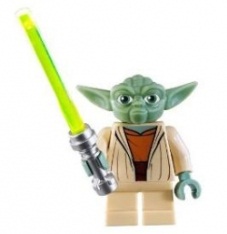 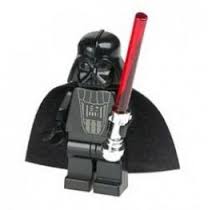 0.77
0.06
0.69
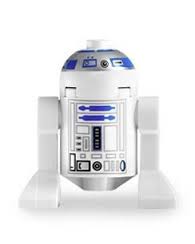 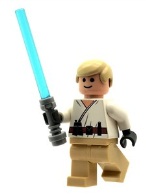 0.32
0.95
Edith Cohen     Lecture9
38
Edith Cohen     Lecture9
39
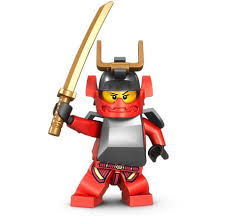 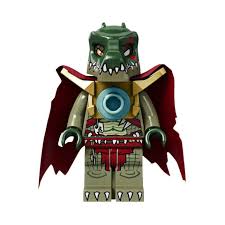 0.37
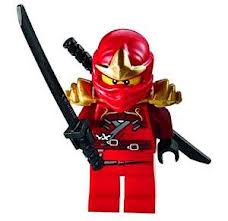 {0.23}
0.12
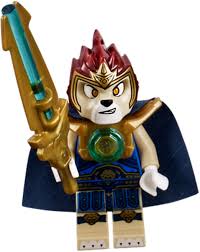 0.28
0.45
{0.12}
{0.23}
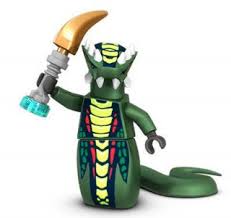 {0.12}
0.34
{0.23}
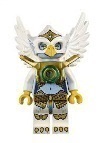 {0.12}
{0.23}
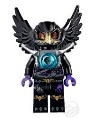 0.23
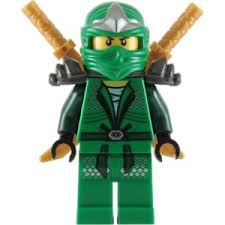 {0.12}
0.85
0.93
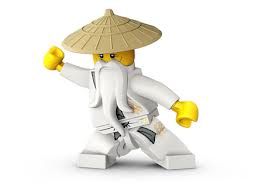 {0.12}
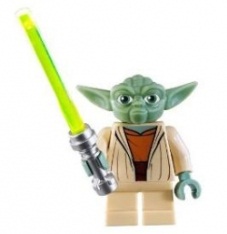 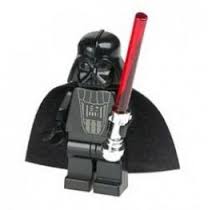 {0.06}
{0.06}
0.77
0.06
0.69
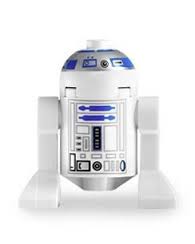 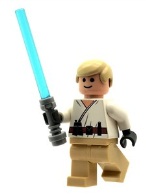 {0.06}
{0.06}
0.32
0.95
Edith Cohen     Lecture9
40
Edith Cohen     Lecture9
41
MinHash sketches of Reachability Sets: bottom-2
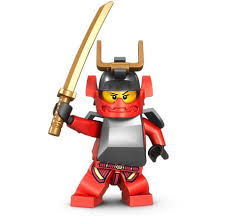 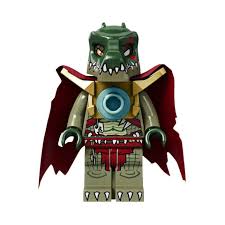 0.37
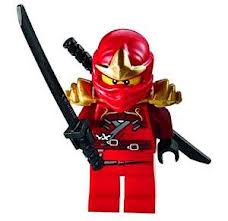 0.12
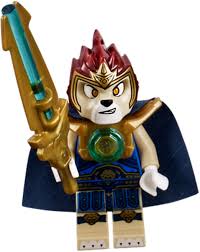 0.28
0.45
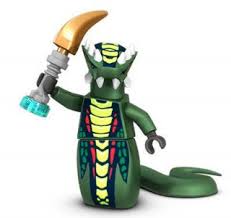 {0.23,0.37}
0.34
{0.12,0.23}
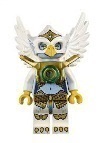 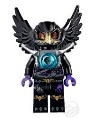 0.23
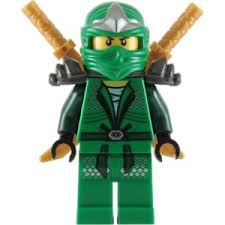 0.85
0.93
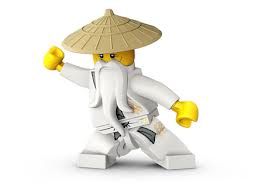 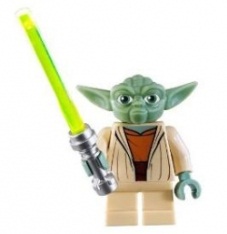 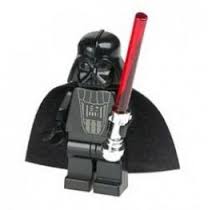 0.77
{0.06,0.12}
0.06
0.69
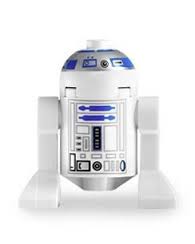 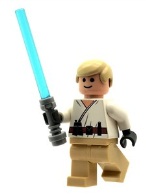 0.32
0.95
Edith Cohen     Lecture9
42
Next: Computing MinHash sketches of reachability sets efficiently
Algorithms/methods:
Graphs searches (say BFS)
Dynamic programming/ Distributed
Edith Cohen     Lecture9
43
Edith Cohen     Lecture9
44
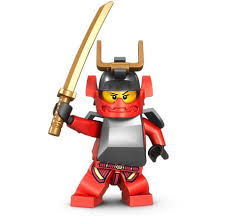 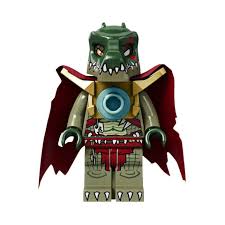 0.37
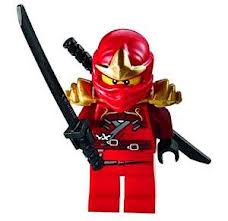 {0.23}
0.12
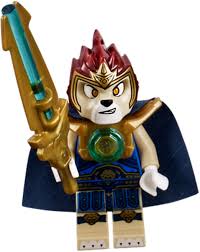 0.28
0.45
{0.12}
{0.23}
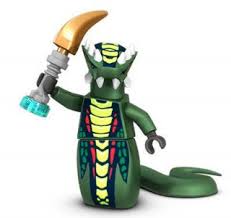 {0.12}
0.34
{0.23}
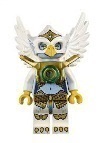 {0.12}
{0.23}
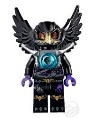 0.23
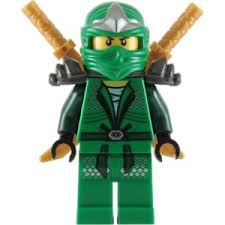 {0.12}
0.85
0.93
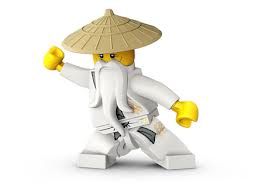 {0.12}
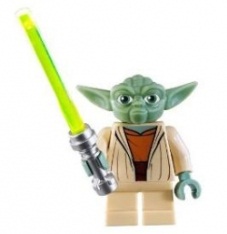 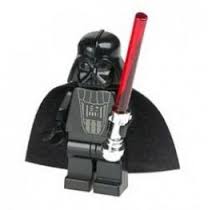 {0.06}
{0.06}
0.77
0.06
0.69
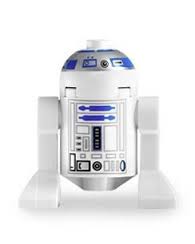 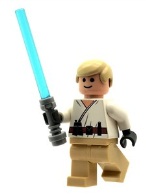 {0.06}
{0.06}
0.32
0.95
Edith Cohen     Lecture9
45
Edith Cohen     Lecture9
46
Parallelizing BFS-based MinHash computation
How can we reduce dependencies ?
Edith Cohen     Lecture9
47
Parallelizing BFS-based MinHash computation
Edith Cohen     Lecture9
48
Parallelizing BFS-based MinHash computation
Edith Cohen     Lecture9
49
Parallelizing BFS-based MinHash computation
We recursively apply this to each of the lower/higher sets:
Edith Cohen     Lecture9
50
Parallelizing BFS-based MinHash computation
Super-nodes created in recursion
Edith Cohen     Lecture9
51
Next: Computing sketches using the BFS method for k>1
Edith Cohen     Lecture9
52
Edith Cohen     Lecture9
53
MinHash sketches of all Reachability Sets: bottom-2
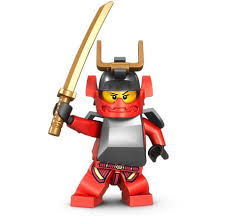 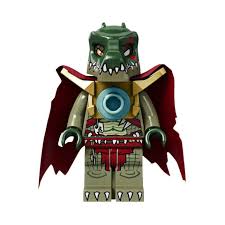 0.37
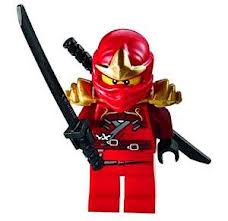 0.12
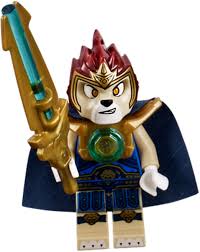 0.28
0.45
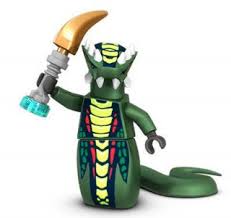 {0.23,          }
0.37
0.34
{0.12,          }
0.23
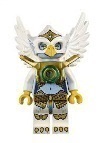 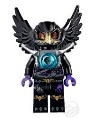 0.23
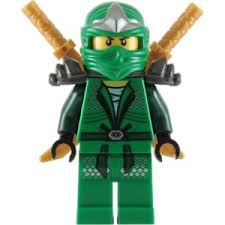 0.85
0.93
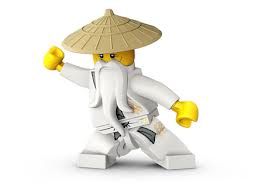 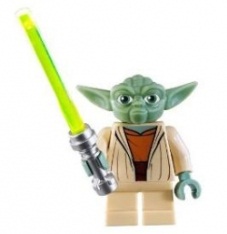 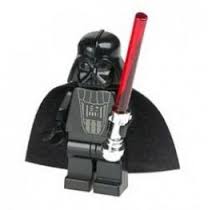 {0.06,          }
0.77
0.12
0.06
0.69
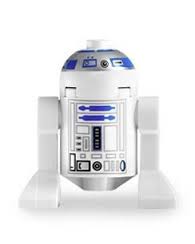 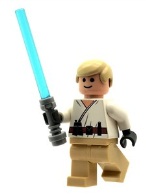 0.32
0.95
Edith Cohen     Lecture9
54
Edith Cohen     Lecture9
55
Edith Cohen     Lecture9
56
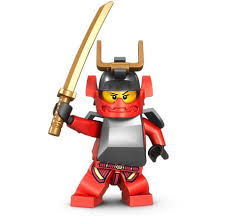 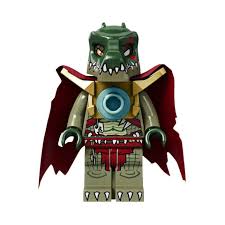 0.37
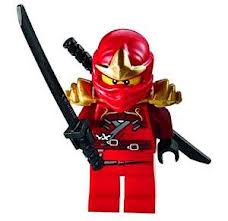 {0.37}
0.12
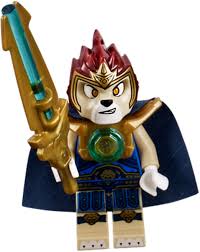 0.28
0.45
{0.12}
{0.45}
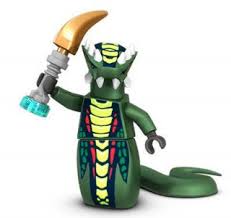 {0.28}
0.34
{0.23}
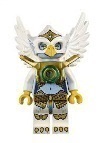 {0.34}
{0.85}
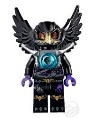 0.23
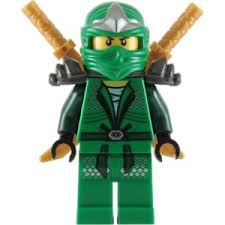 {0.93}
0.85
0.93
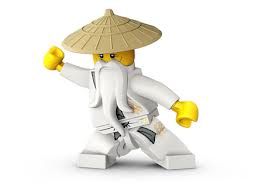 {0.77}
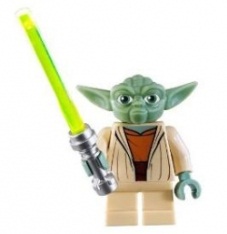 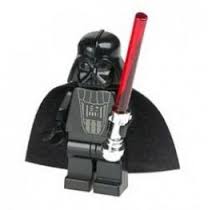 {0.06}
{0.69}
0.77
0.06
0.69
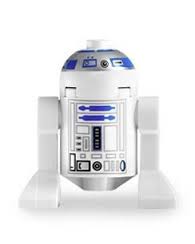 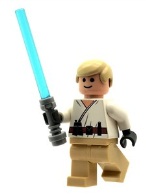 {0.95}
{0.32}
0.32
0.95
Edith Cohen     Lecture9
57
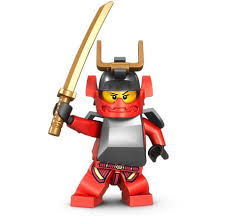 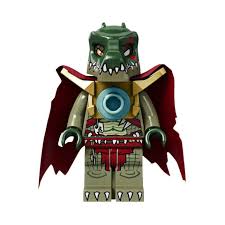 0.37
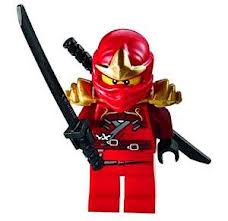 {0.37}
0.12
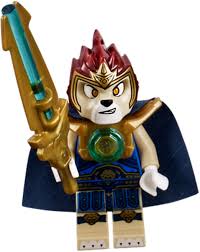 0.28
0.45
{0.12}
{0.45}
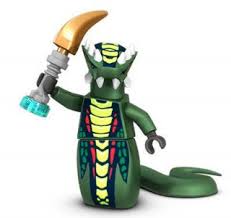 {0.28}
0.34
{0.23}
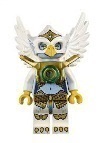 {0.34}
{0.85}
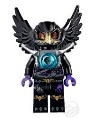 0.23
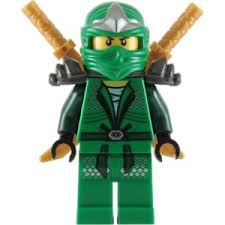 {0.93}
0.85
0.93
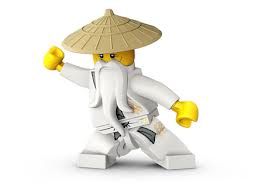 {0.77}
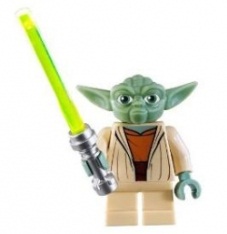 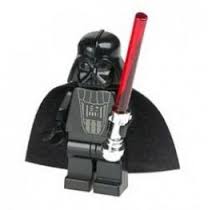 {0.06}
{0.69}
0.77
0.06
0.69
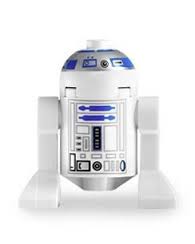 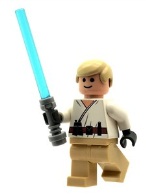 Send to inNeighbors
{0.95}
{0.32}
0.32
0.95
Edith Cohen     Lecture9
58
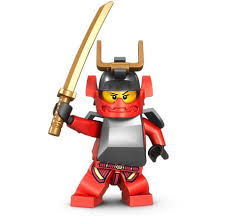 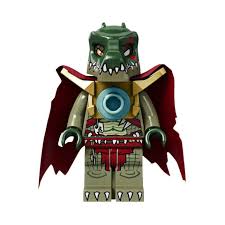 0.37
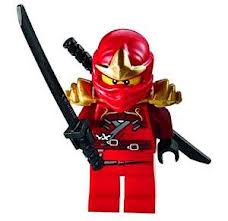 {0.37}
0.12
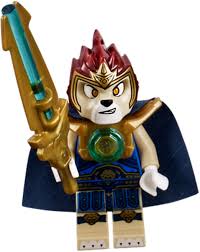 0.28
0.45
{0.12}
{0.45}
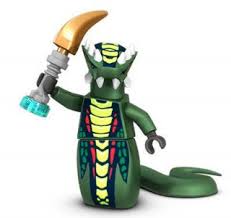 {0.12}
0.34
{0.23}
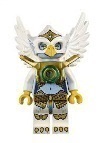 {0.12}
{0.23}
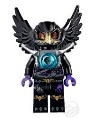 0.23
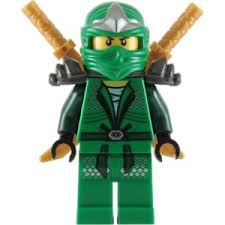 {0.28}
0.85
0.93
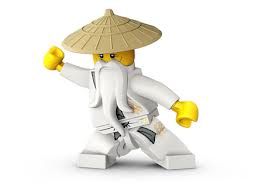 {0.12}
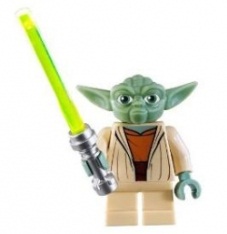 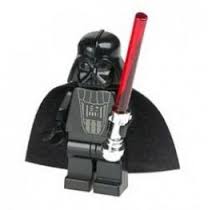 {0.06}
{0.06}
0.77
0.06
0.69
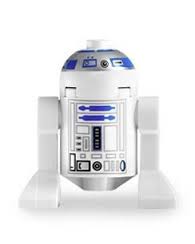 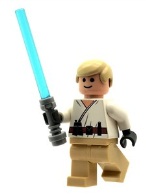 {0.32}
{0.32}
Update
0.32
0.95
Edith Cohen     Lecture9
59
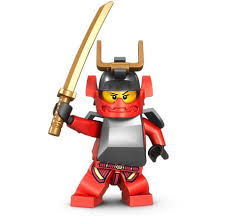 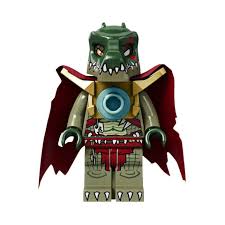 0.37
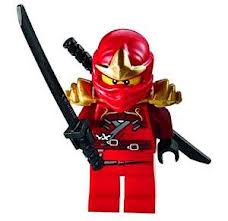 {0.37}
0.12
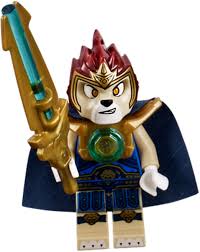 0.28
0.45
{0.12}
{0.45}
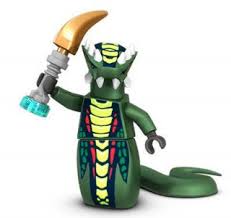 {0.12}
0.34
{0.23}
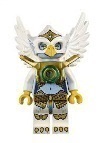 {0.12}
{0.23}
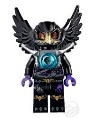 0.23
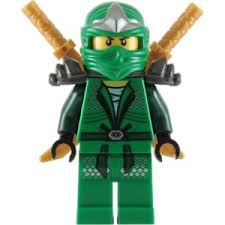 {0.28}
0.85
0.93
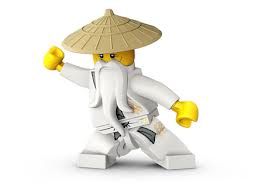 {0.12}
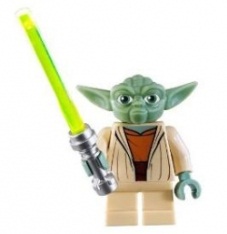 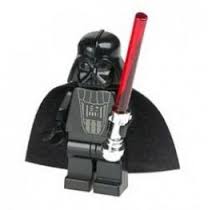 {0.06}
{0.06}
0.77
0.06
0.69
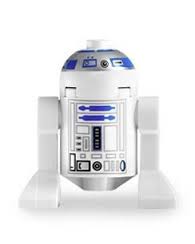 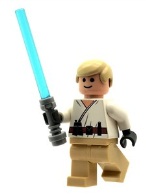 If updated, send to inNeighbors
{0.32}
{0.32}
0.32
0.95
Edith Cohen     Lecture9
60
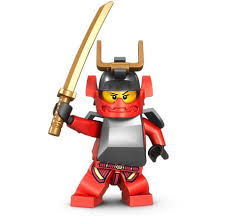 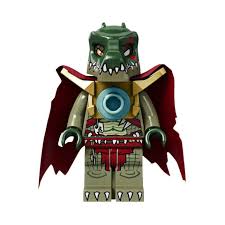 0.37
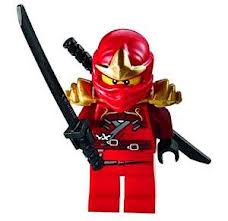 {0.37}
0.12
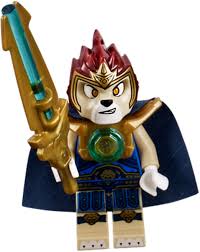 0.28
0.45
{0.12}
{0.45}
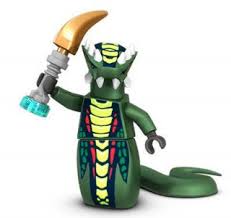 {0.12}
0.34
{0.23}
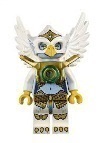 {0.12}
{0.23}
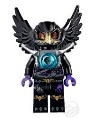 0.23
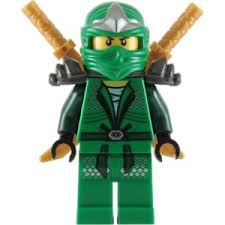 {0.28}
0.85
0.93
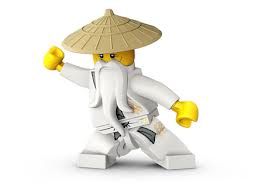 {0.12}
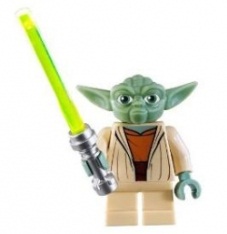 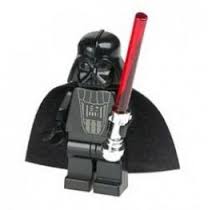 {0.06}
{0.06}
0.77
0.06
0.69
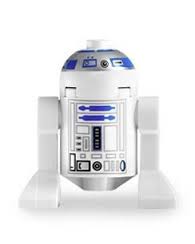 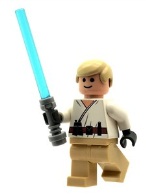 {0.32}
{0.32}
Update
0.32
0.95
Edith Cohen     Lecture9
61
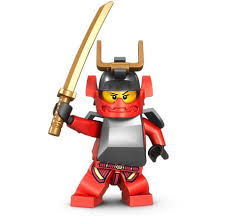 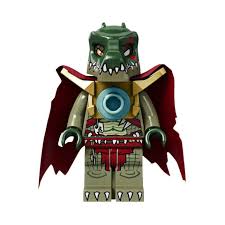 0.37
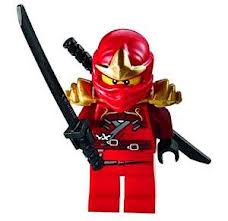 {0.23}
0.12
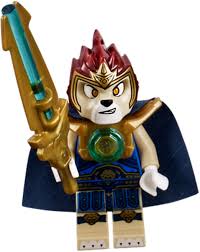 0.28
0.45
{0.12}
{0.23}
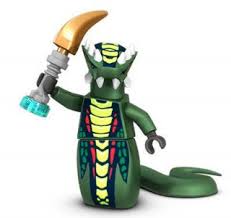 {0.12}
0.34
{0.23}
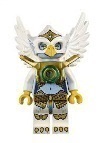 {0.12}
{0.23}
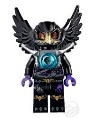 0.23
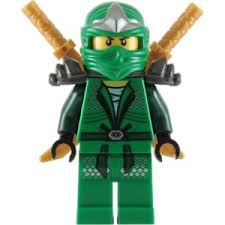 {0.12}
0.85
0.93
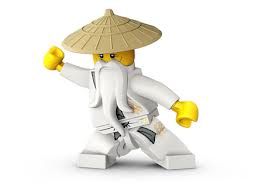 {0.12}
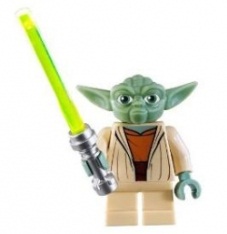 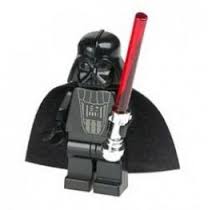 {0.06}
{0.06}
0.77
0.06
0.69
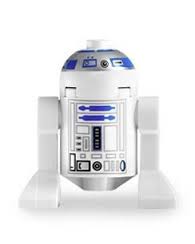 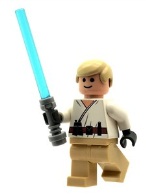 If updated, send to inNeighbors.  Done.
{0.06}
{0.06}
0.32
0.95
Edith Cohen     Lecture9
62
Analysis of DP: Edge traversals
Edith Cohen     Lecture9
63
Analysis of DP: dependencies
The longest chain of dependencies is at most the longest shortest path (the diameter of the graph)
Edith Cohen     Lecture9
64
Next: All-Distances Sketches (ADS)
Sketch for  distance  (generalize reachability):  
Sketch supports distance-based queries:
Centrality, similarity, influence, approximate distances
Edith Cohen     Lecture9
65
Applications of ADSs
Estimate node/subset/network level properties that are costly to compute exactly:
Edith Cohen     Lecture9
66
Bibliography
Recommended reading on social networks analysis:
Book: “Networks, Crowds, and Markets:  Reasoning About a Highly Connected World” By David Easley and Jon Kleinberg. 
http://www.cs.cornell.edu/home/kleinber/networks-book/
Course/Lectures by Lada Adamic: https://www.coursera.org/course/sna
http://open.umich.edu/education/si/si508/fall2008
Page Rank:  Brin, S.; Page, L. (1998). "The anatomy of a large-scale hypertextual Web search engine".
Edith Cohen     Lecture9
67
Bibliography
Reachability MinHash sketches, All-Distances sketches (lectures 9,10): 
E. Cohen “Size-Estimation Framework with Applications to Transitive Closure and Reachability” JCSS 1997
E. Cohen H. Kaplan “Spatially-decaying aggregation over a network” JCSS 2007
E. Cohen H. Kaplan “Summarizing data using bottom-k sketches” PODC 2007
E. Cohen: “All-Distances Sketches, Revisited: HIP Estimators for Massive Graphs Analysis” TKDE 2015
Edith Cohen     Lecture9
68